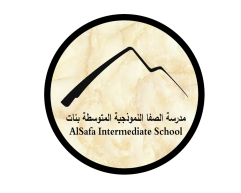 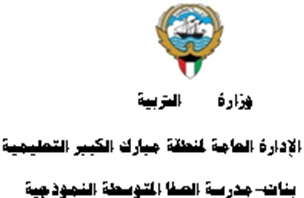 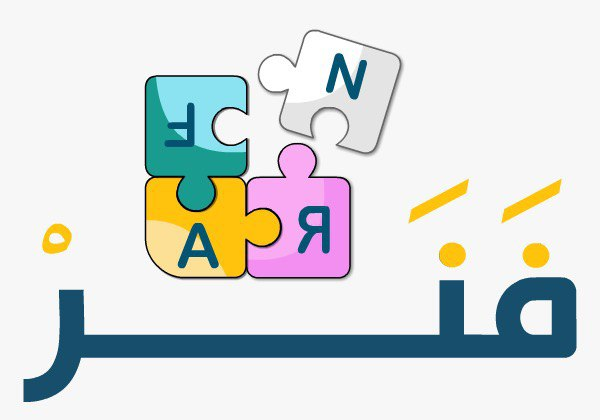 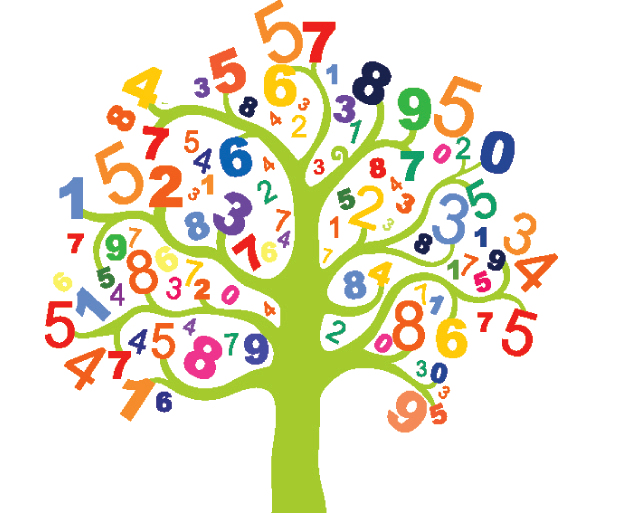 (8-1): المثلثإعداد المعلمة: أ. نوره راشد
رئيسة قسم الرياضيات : هنادي العمران 
مديرة المدرسة : أ / ليلى حسين  اكبر
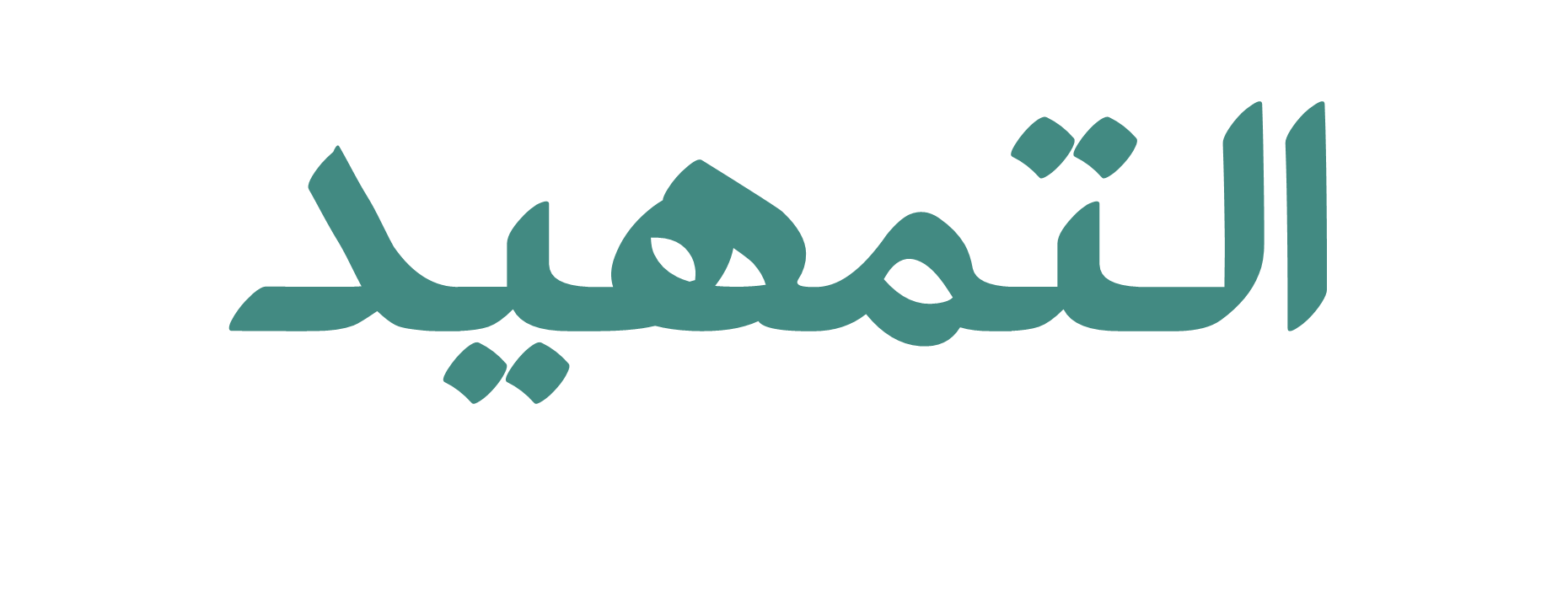 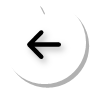 ما نوع الزاوية في الشكل المقابل؟
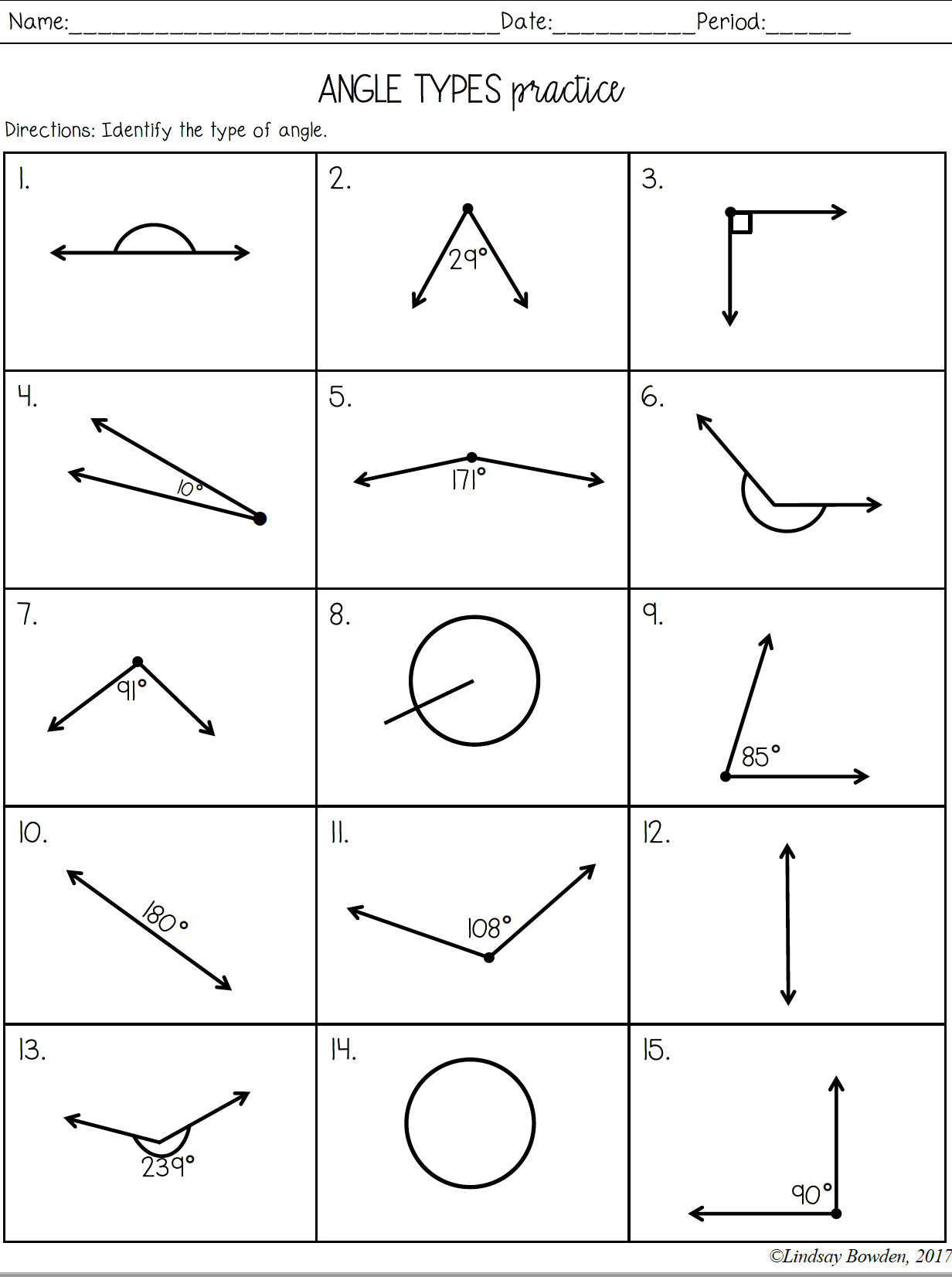 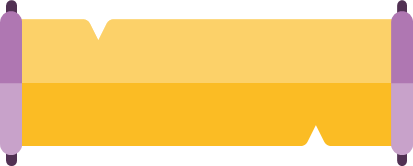 زاوية قائمة
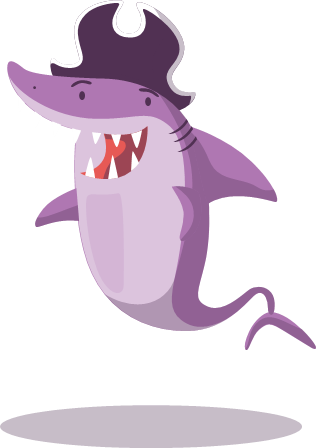 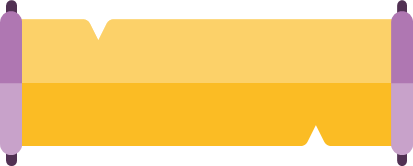 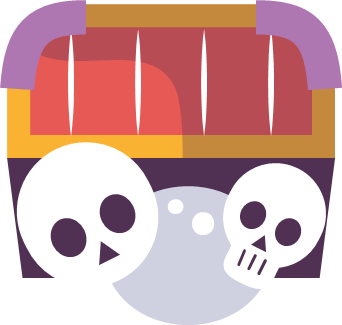 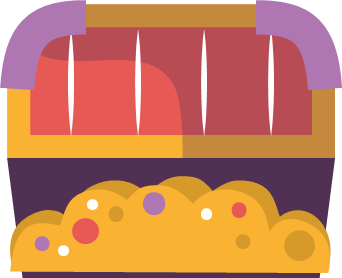 زاوية حادة
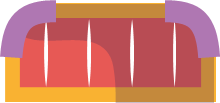 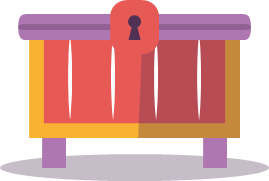 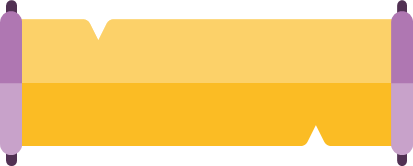 زاوية منفرجة
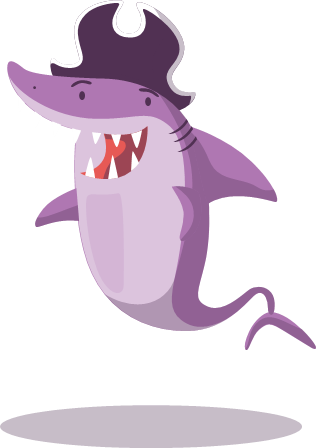 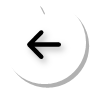 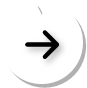 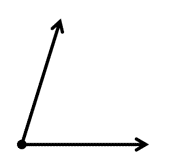 ما نوع الزاوية في الشكل المقابل؟
85°
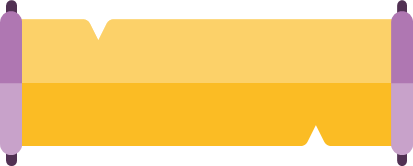 زاوية حادة
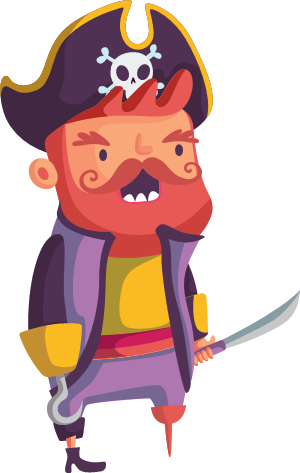 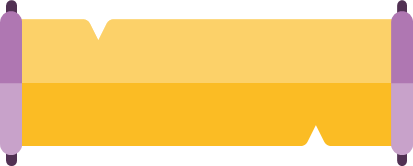 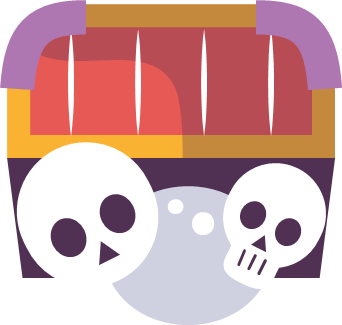 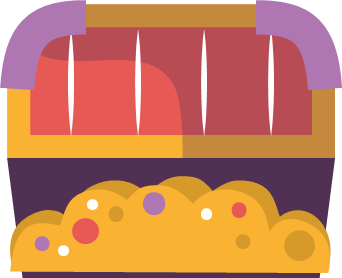 زاوية قائمة
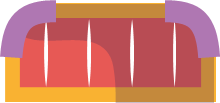 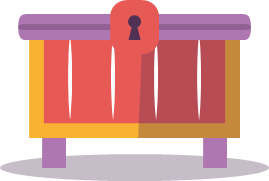 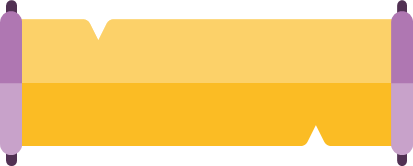 زاوية منفرجة
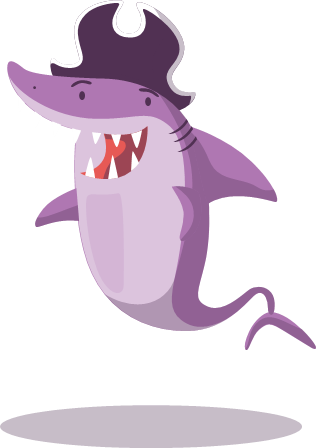 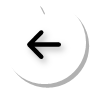 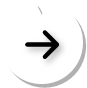 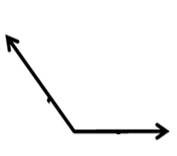 ما نوع الزاوية في الشكل المقابل؟
130°
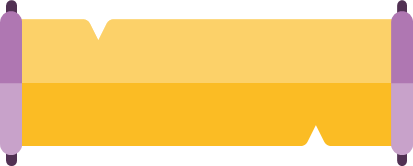 زاوية منفرجة
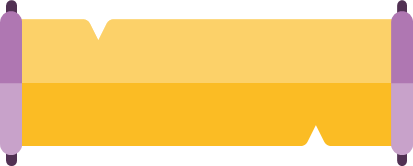 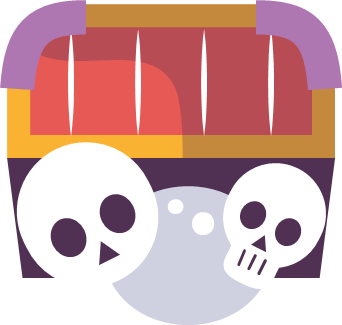 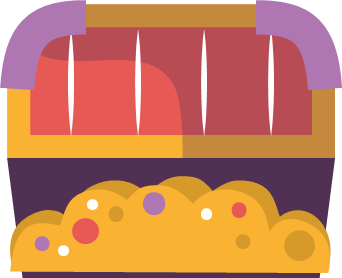 زاوية قائمة
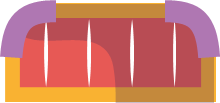 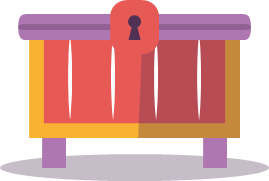 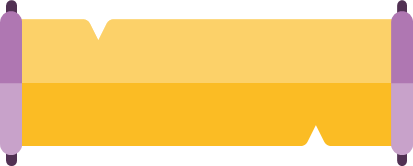 زاوية حادة
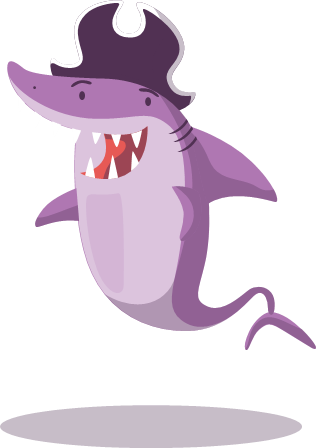 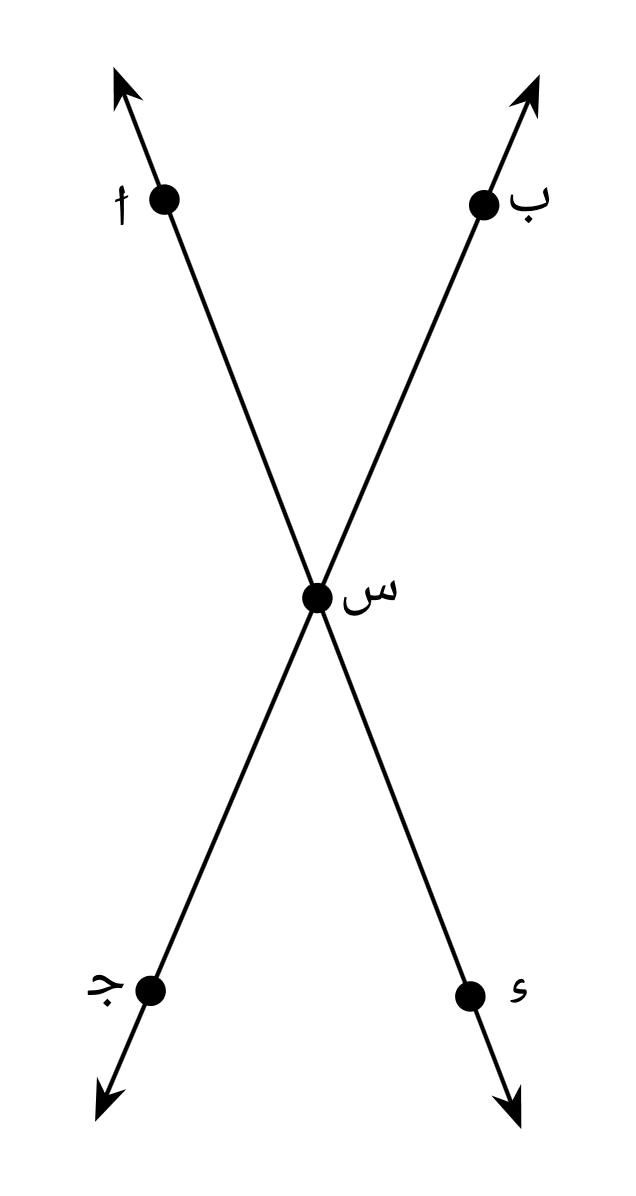 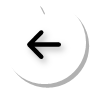 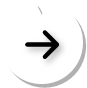 ما قياس الزاوية (ب سٛ د) ؟ مع ذكر السبب؟
130°
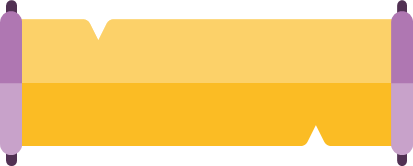 130°
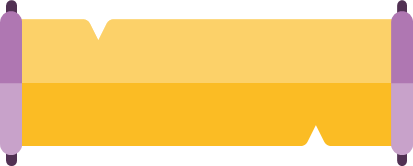 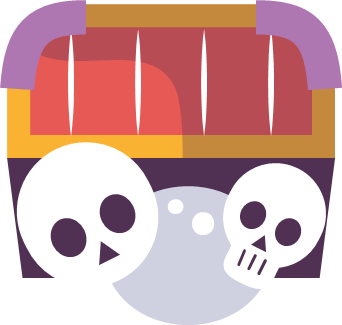 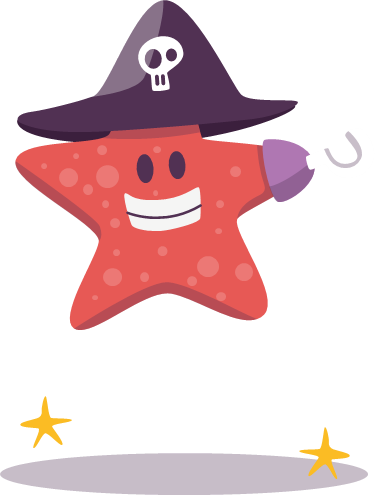 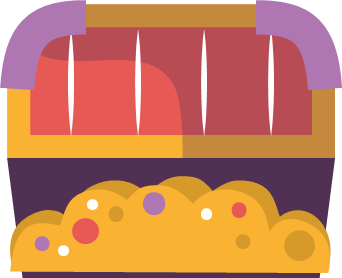 70°
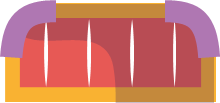 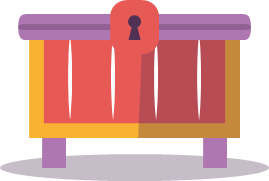 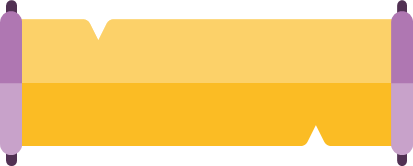 90°
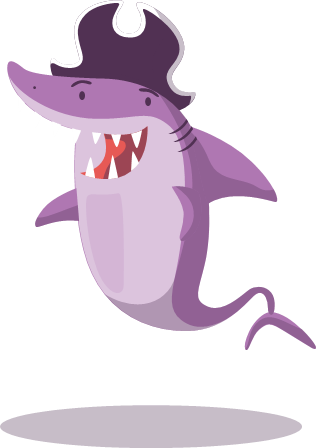 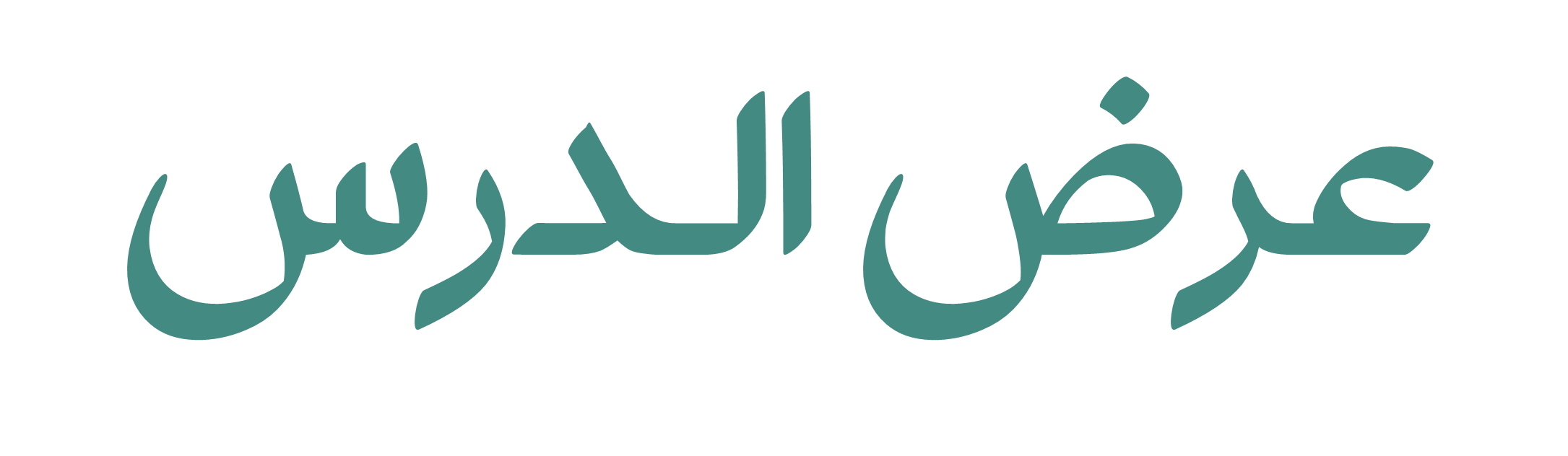 صفحة 68
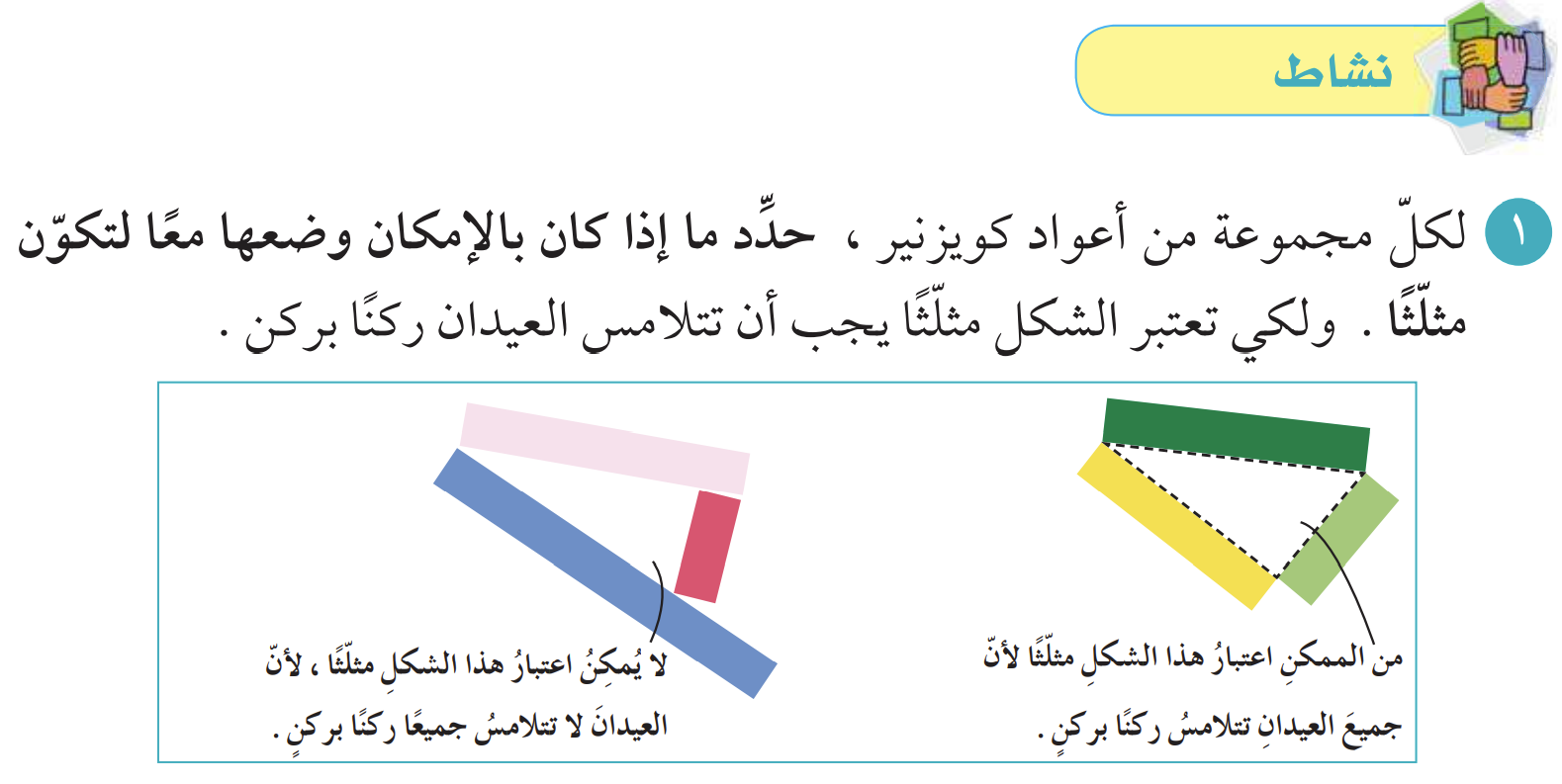 صفحة 68
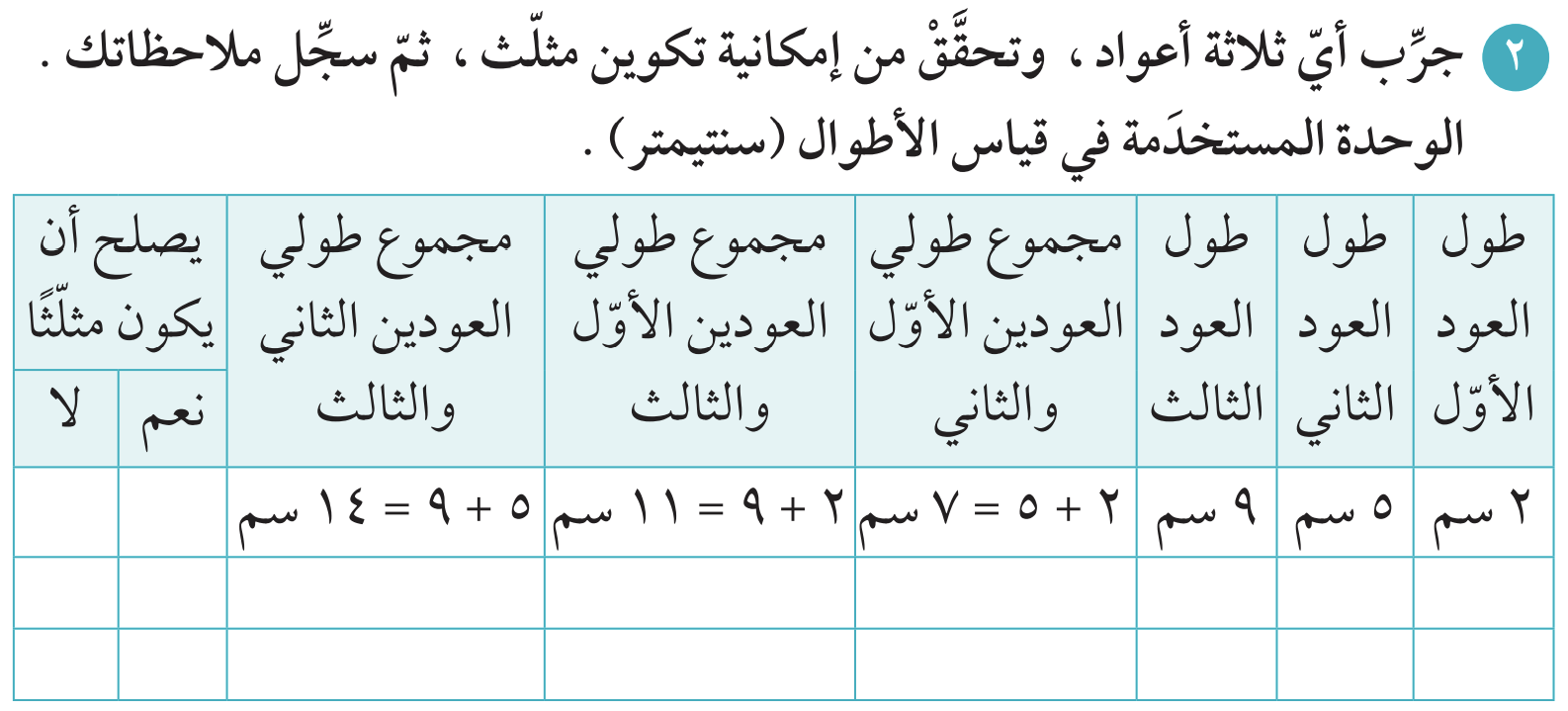 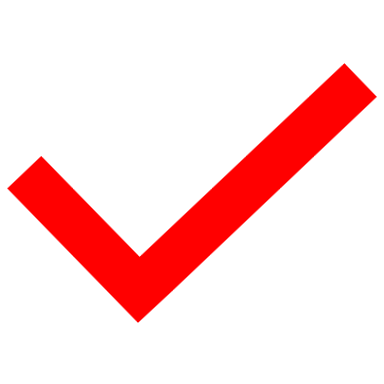 9 سم
6 سم
10 + 6 = 16 سم
9 + 10 = 19 سم
6 + 9 = 15 سم
10 سم
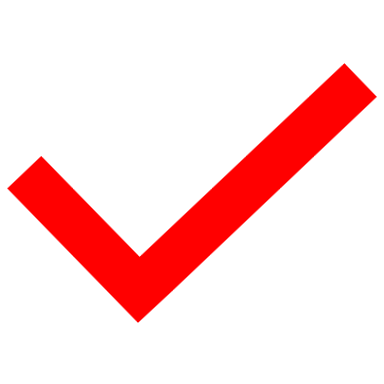 3 سم
5 سم
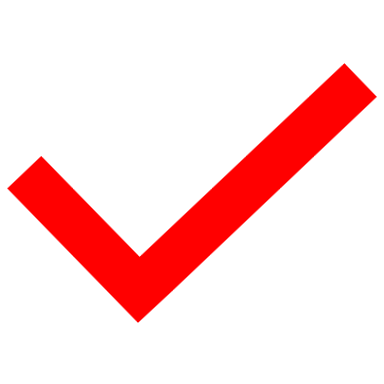 2 + 5 = 7 سم
3 + 2 = 5 سم
5 + 3 = 8 سم
2 سم
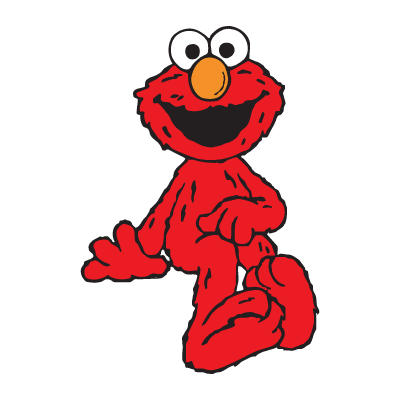 صفحة 71
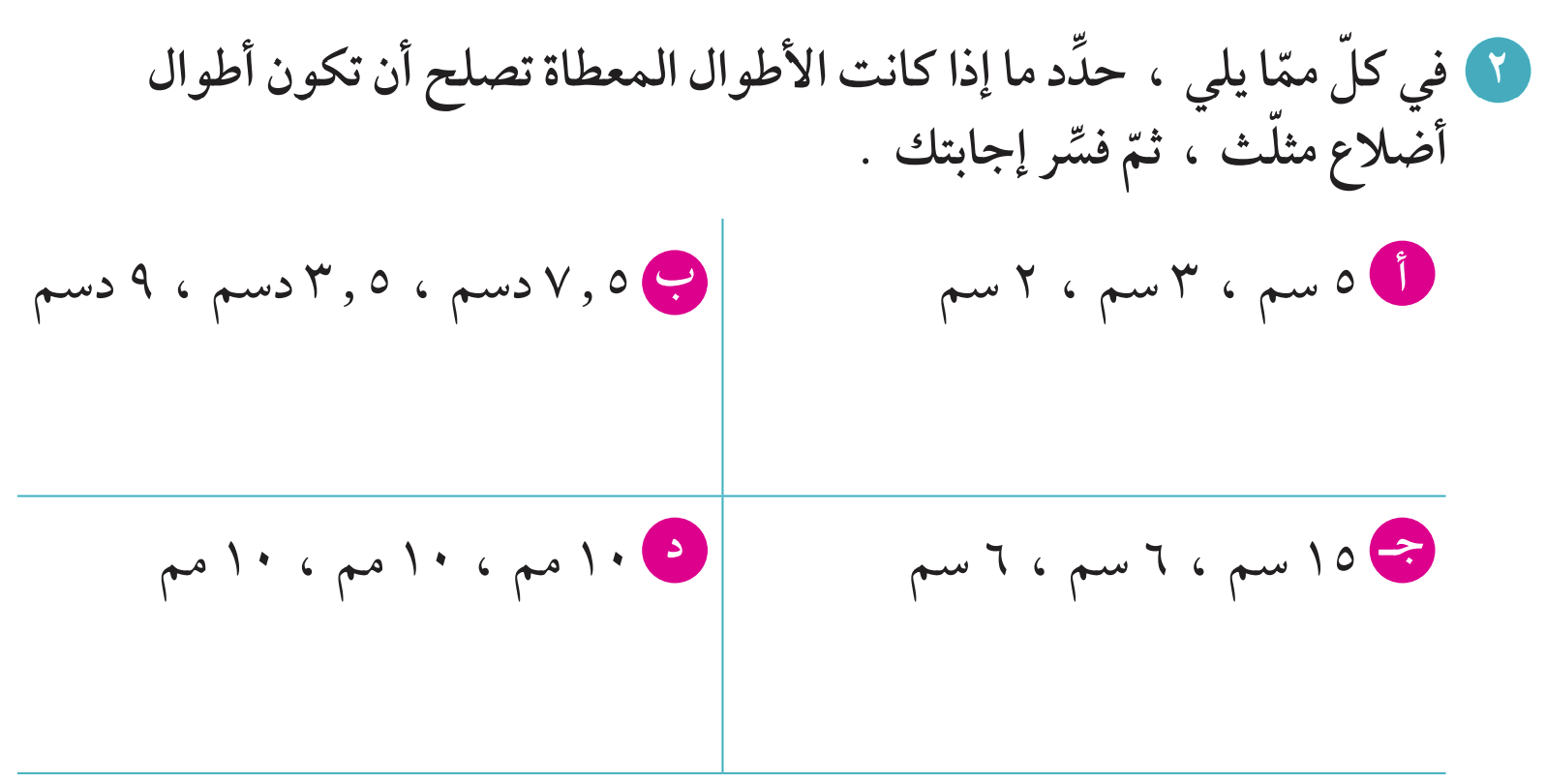 5 + 3 = 8 ˂ 2 سم
(لا تصلح)
3 + 2 = 5  سم
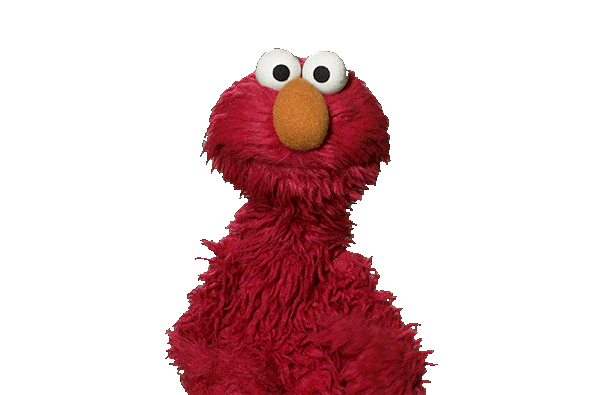 10 + 10= 20 ˂ 10 مم
(تصلح)
صفحة 17
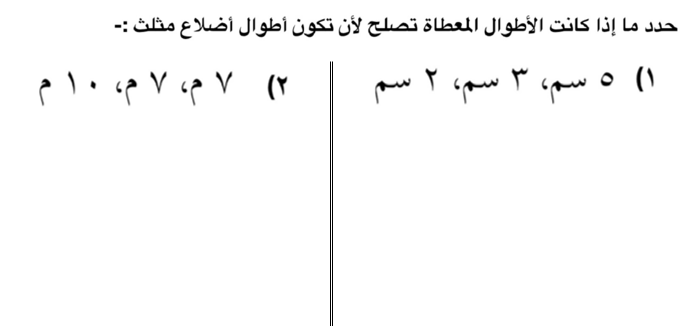 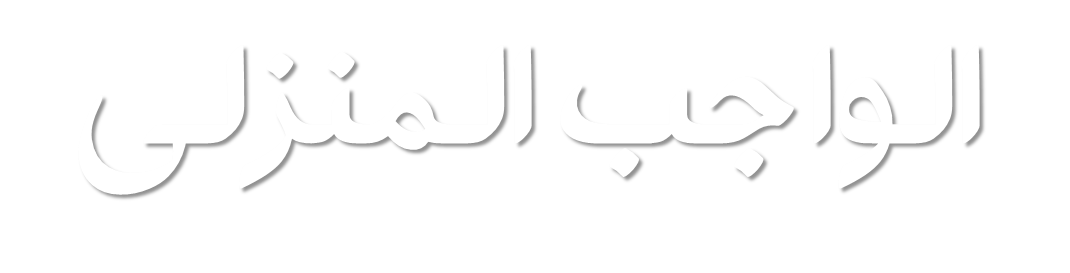 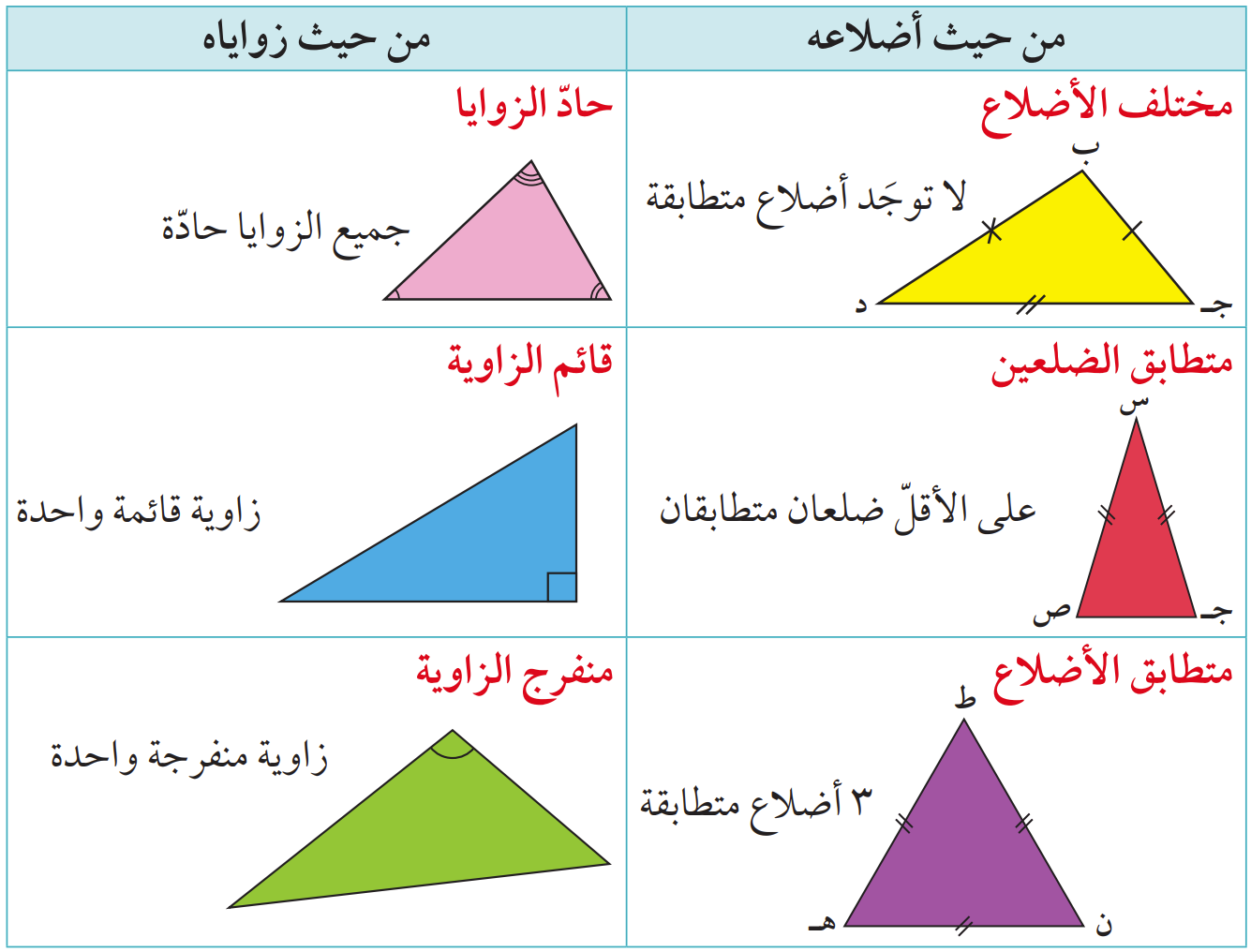 صفحة 69
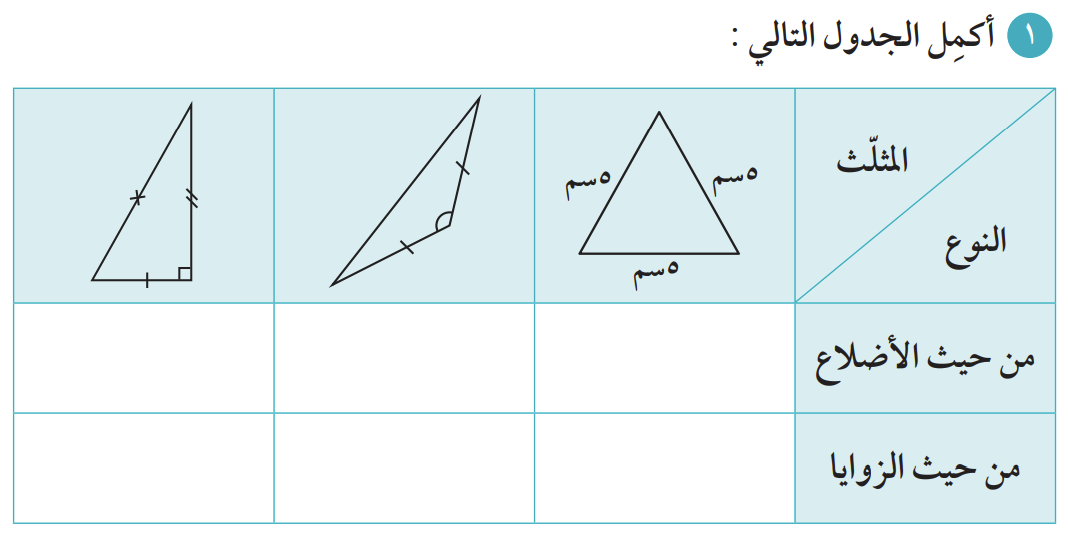 صفحة 70
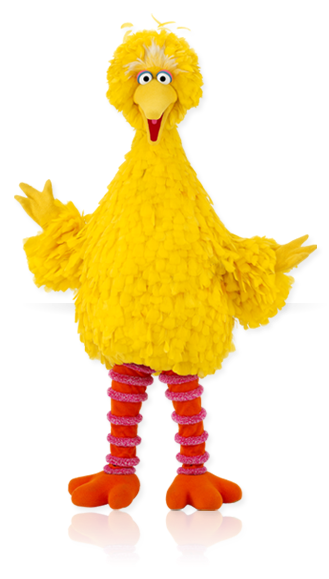 مختلف الأضلاع
متطابق الضلعين
متطابق الأضلاع
قائم الزاوية
منفرج الزاوية
حاد الزوايا
-
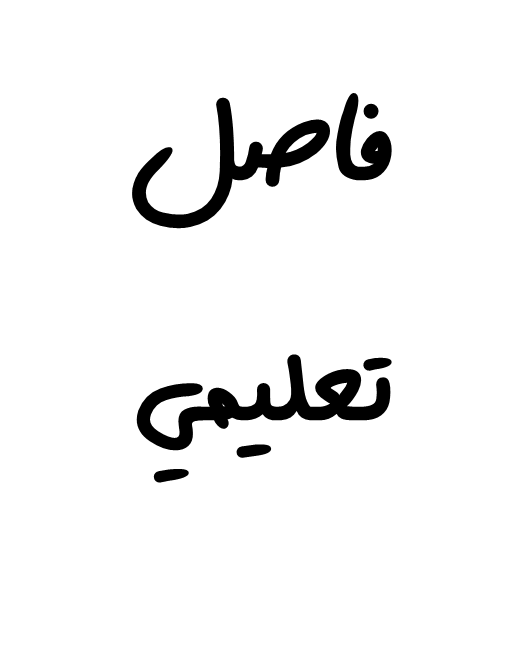 أوجدي الشكل المختلف
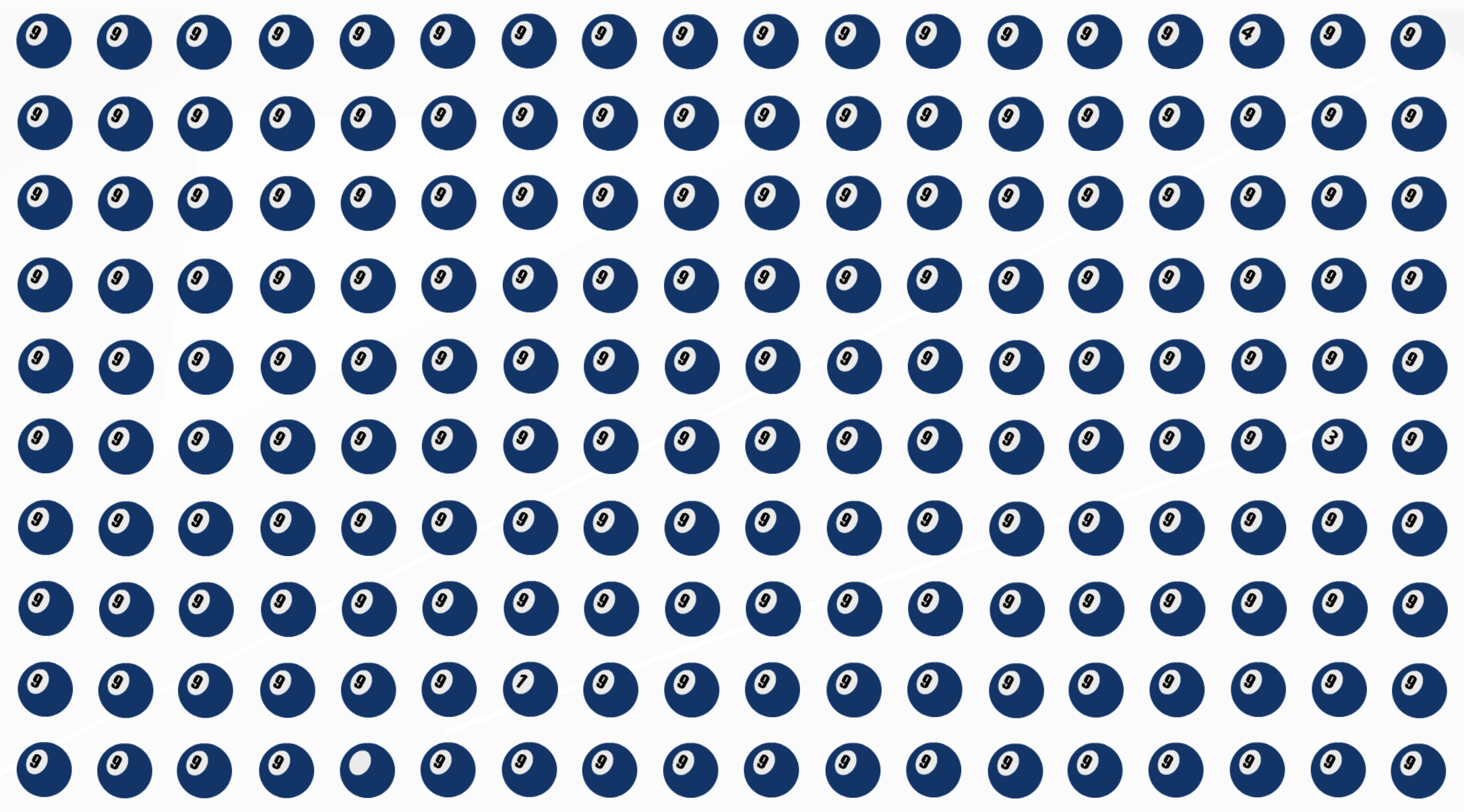 صفحة 70
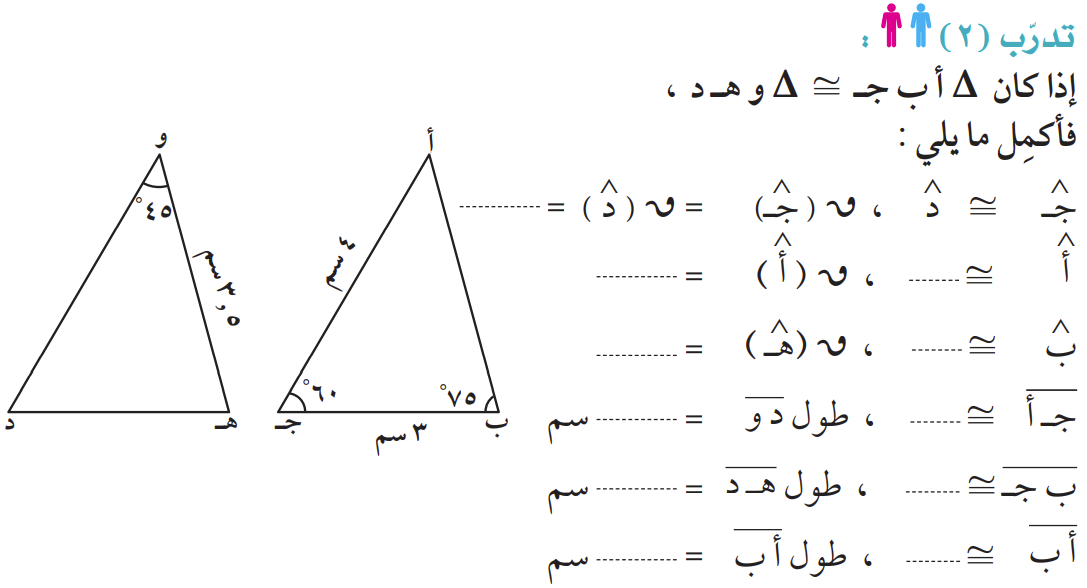 60 °
45 °
وٛ
75 °
هٛــ
د و
4
هــ د
3
و هــ
3,5
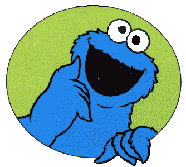 صفحة 71
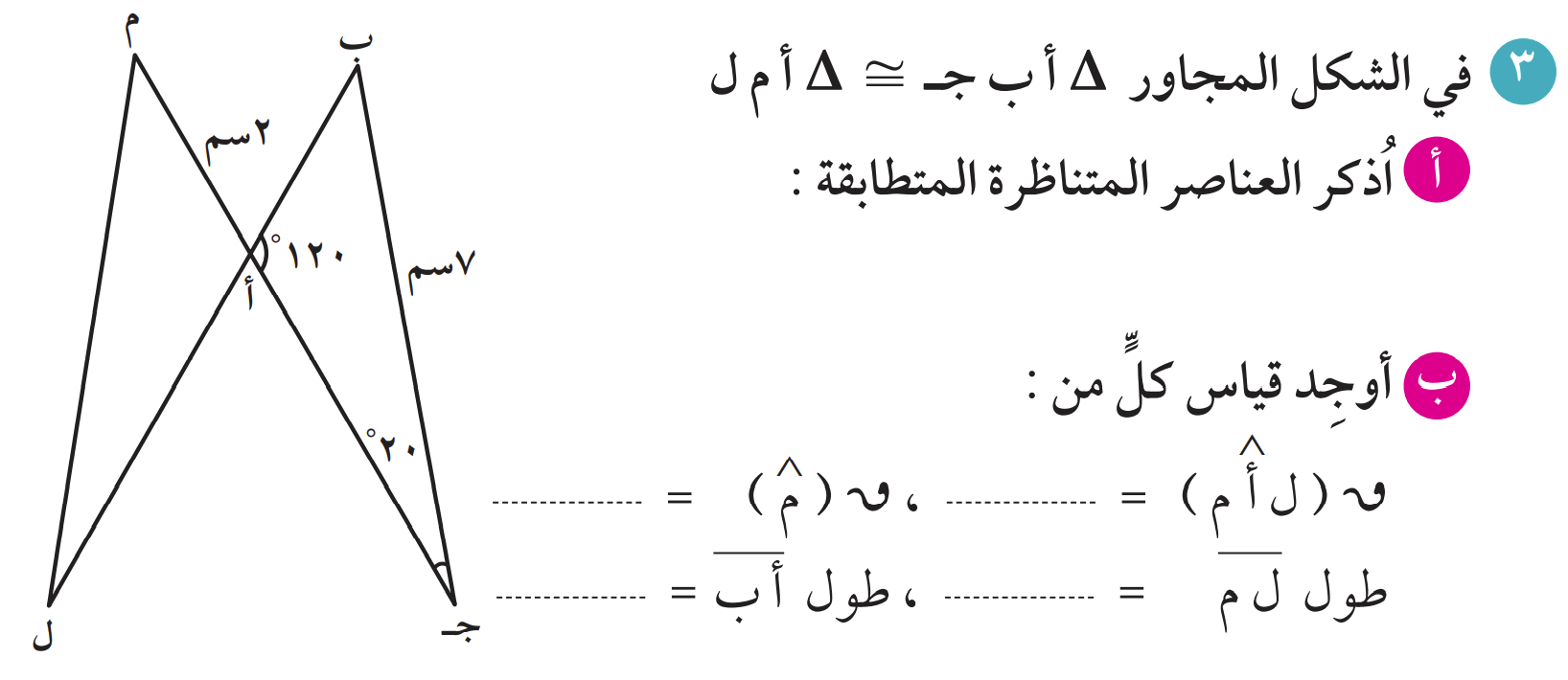 180 – (120 + 20) =
40 °
120 °
2 سم
7 سم
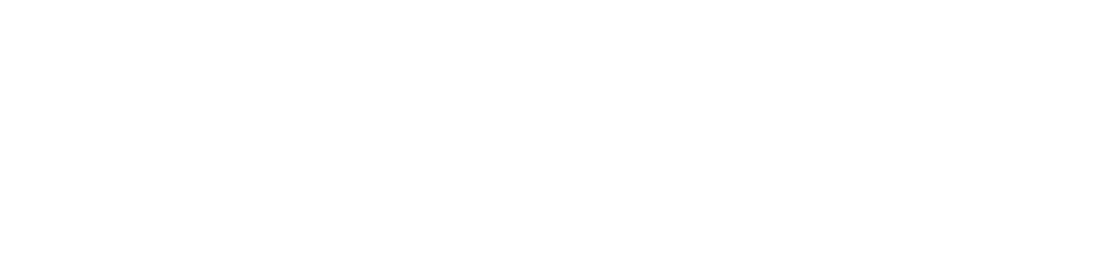 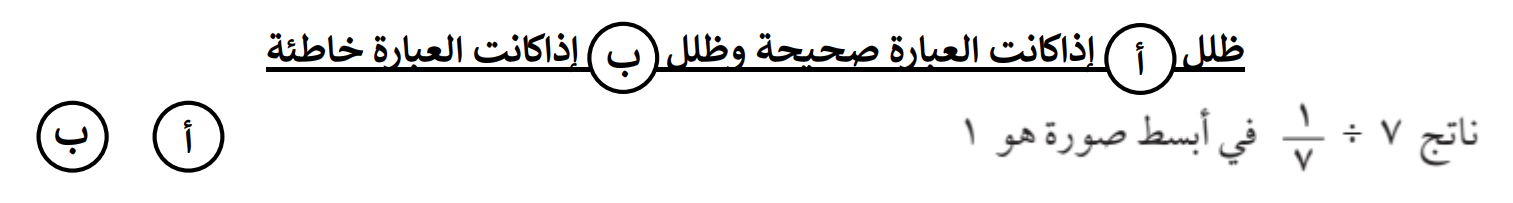 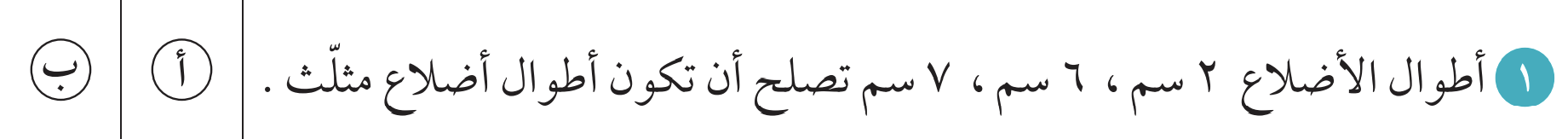 كيف يمكنك تصنيف المثلث بالنسبة لأضلاعه ؟
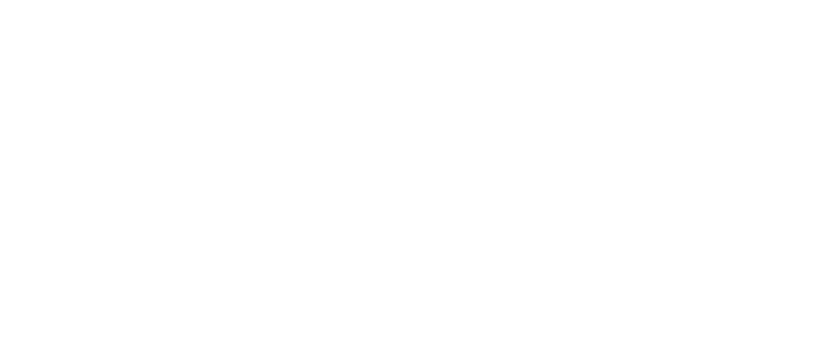